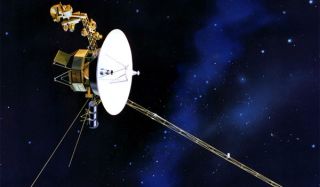 Voyager 1
Fait par Nathan Turcotte
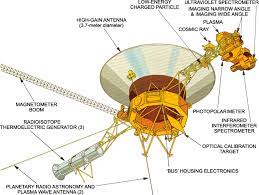 Quoisonde spatial
PaysÉtas-Unis
Quand5 septembre 1977
à retenir
la première observation des anneau de jupiter, la découverte du volcanisme d'Io et la structure étrange de la surface d'Europe.
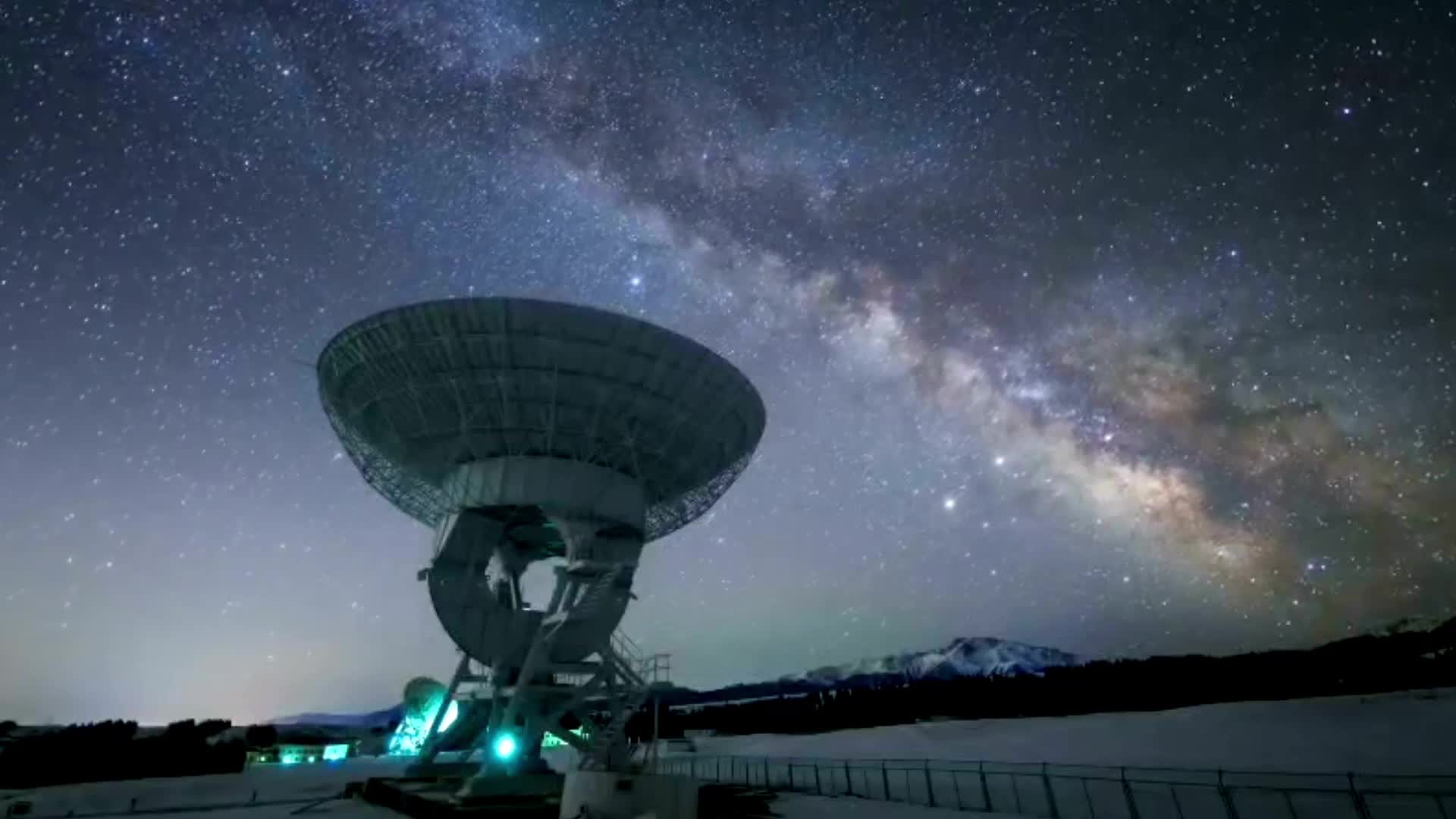 agence
Nasa